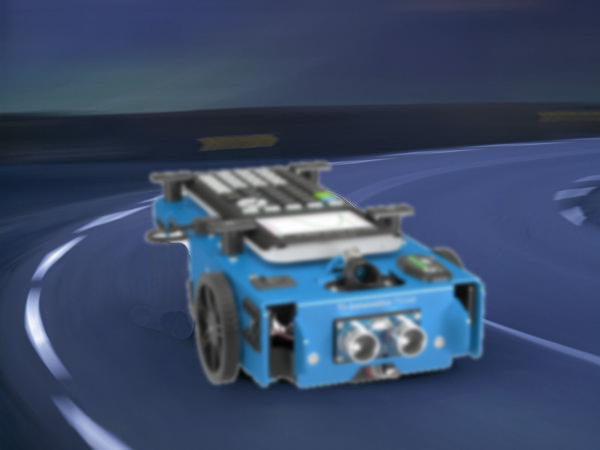 Le Rover
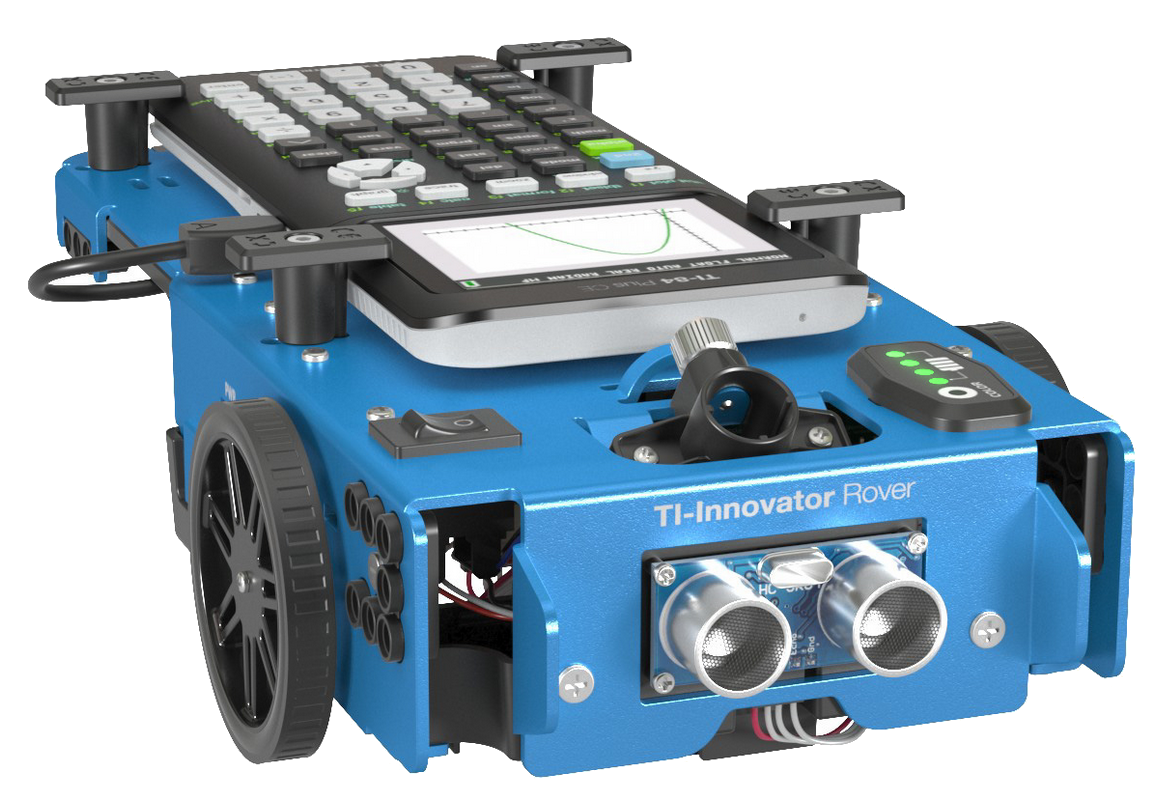 Le Rover
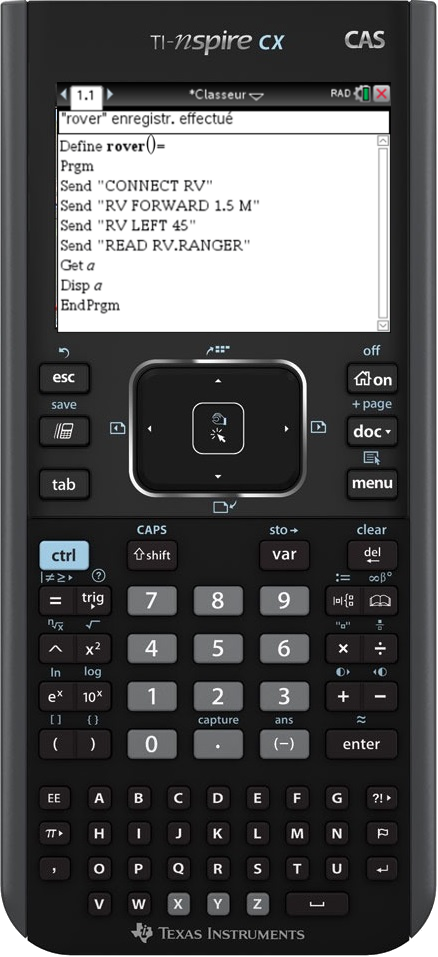 Le Rover
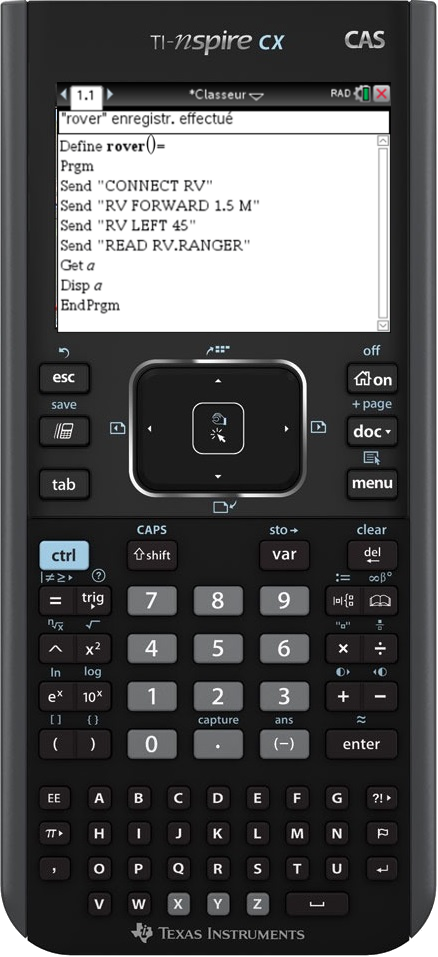 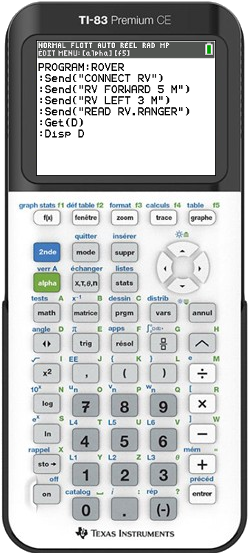 Le Rover
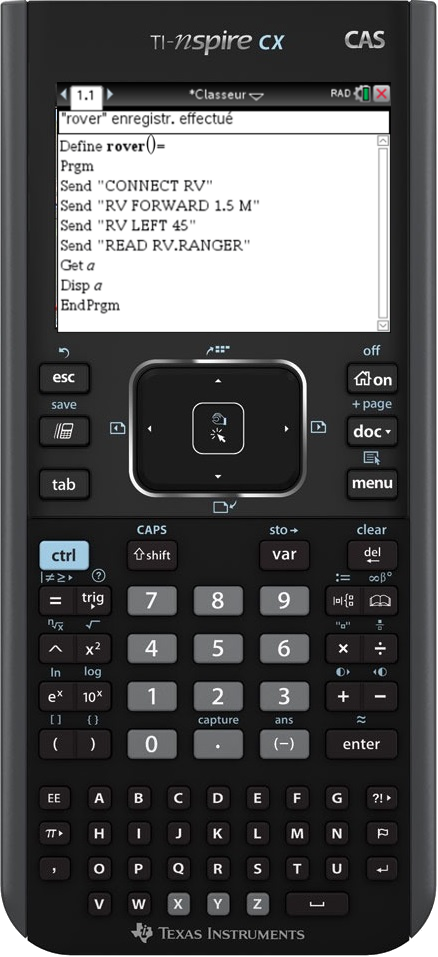 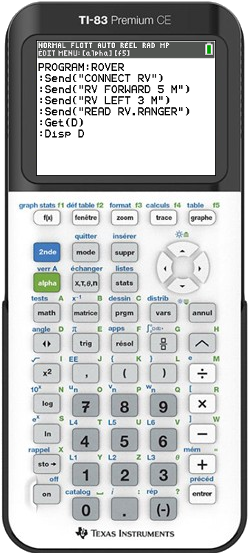 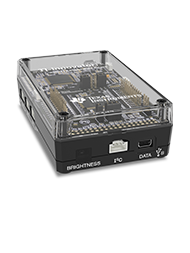 +
Le Rover
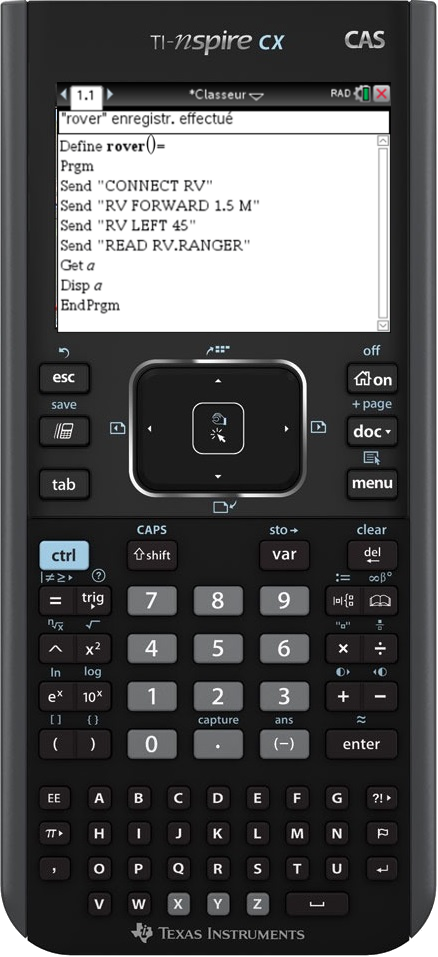 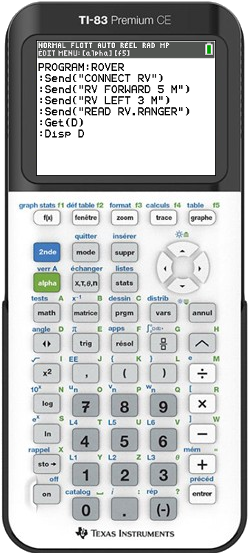 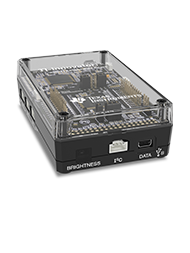 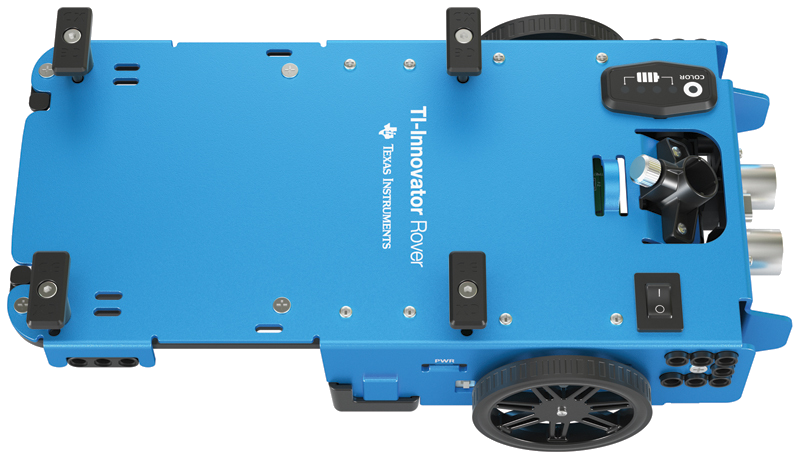 +
+
Le Rover
RGB LED
Capteur de distance
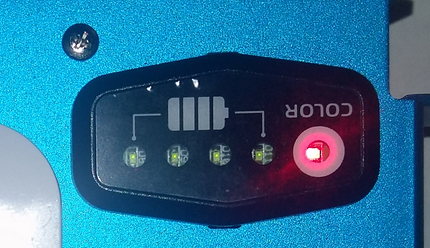 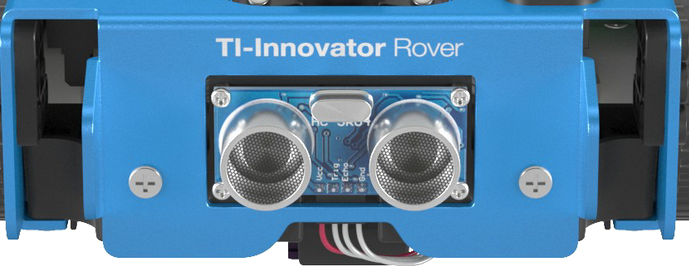 Gyroscope
Capteur de couleur
Emplacement à feutre
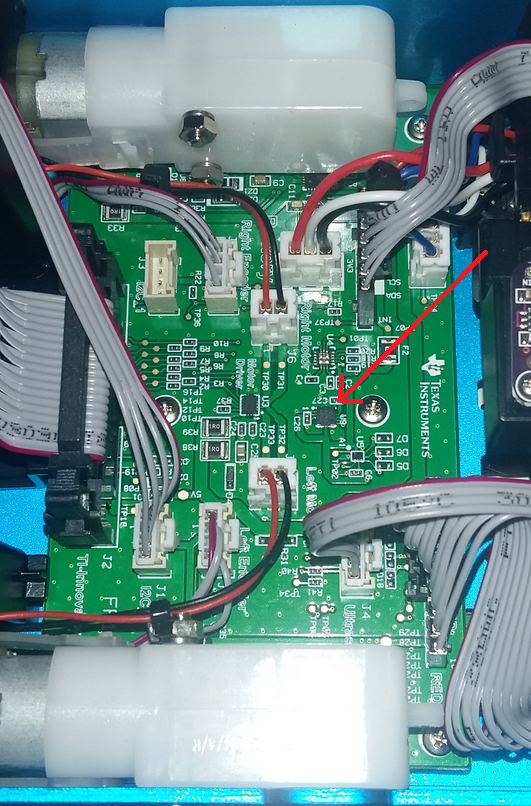 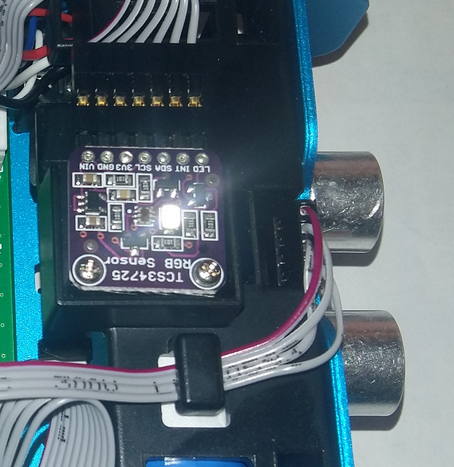 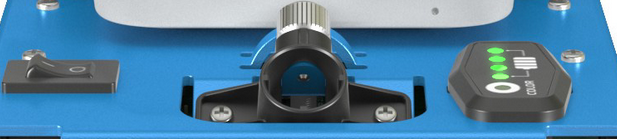 Rover : les commandes
Elles sont accessibles à travers l’éditeur de programme
en ayant fait la MAJ 5.3 avec la TI83
Rover : les commandes
Elles sont accessibles à travers l’éditeur de programme
en ayant fait la MAJ 5.3 avec la TI83
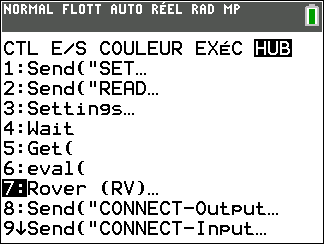 Rover : les commandes
Elles sont accessibles à travers l’éditeur de programme
en ayant fait la MAJ 5.3 avec la TI83
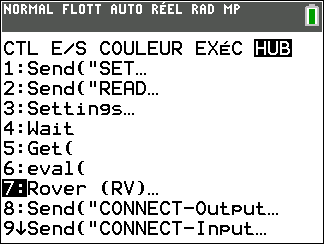 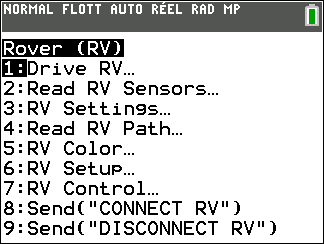 Rover : les commandes
Elles sont accessibles à travers l’éditeur de programme
en ayant fait la MAJ 5.3 avec la TI83
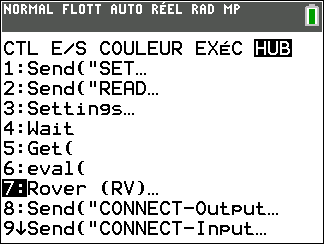 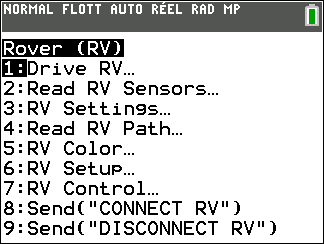 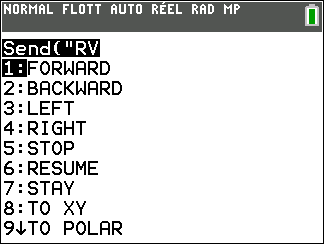 Le Rover
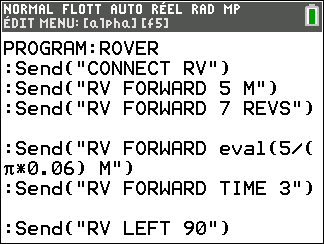 Le Rover
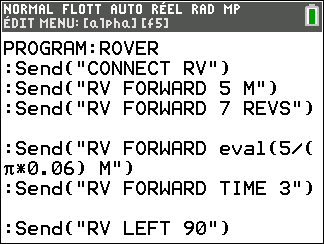 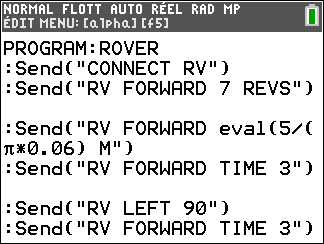 Le Rover
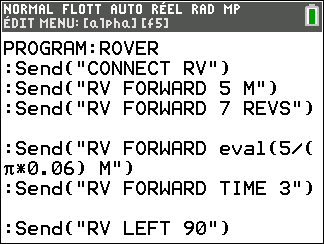 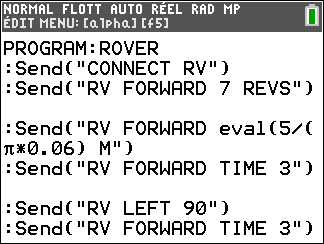 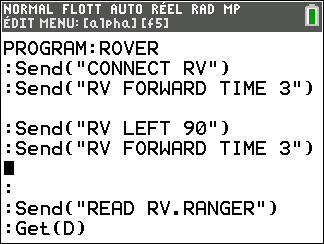 Le Rover
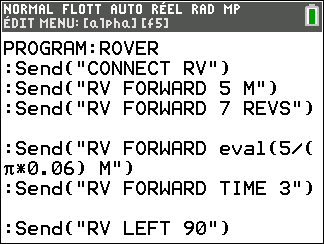 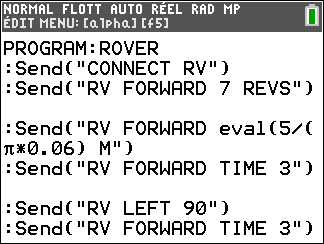 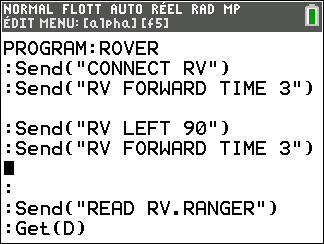 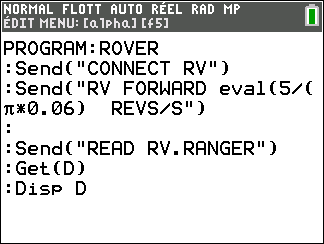 Le Rover
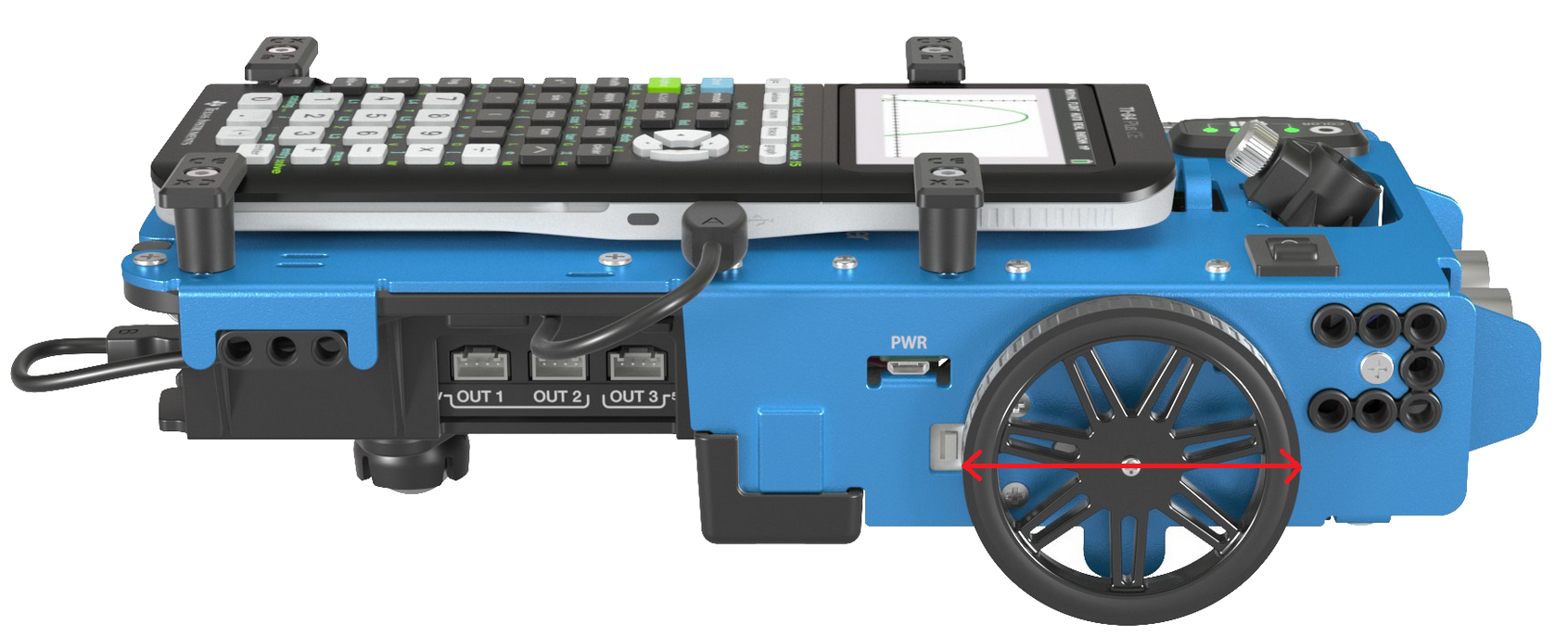 6 cm
Le Rover
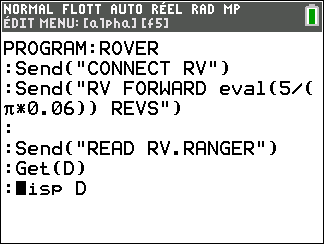 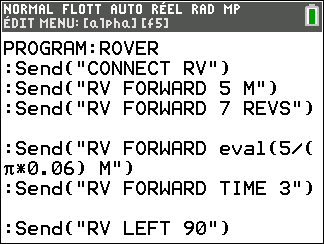 Le Rover
Le tournant
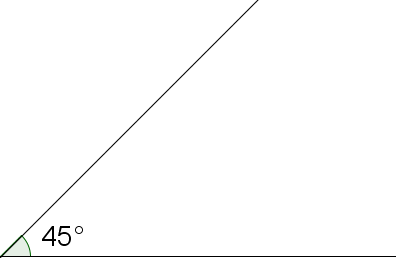 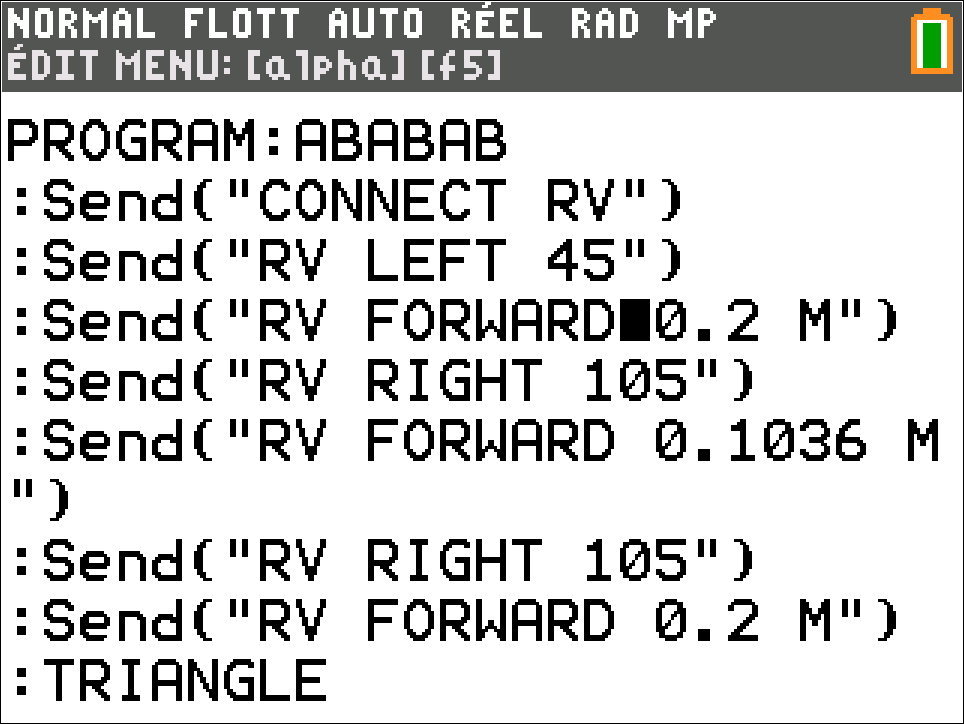 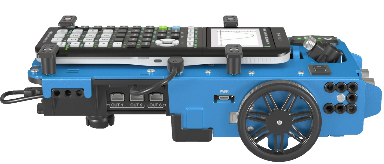 Le Rover
Le tournant
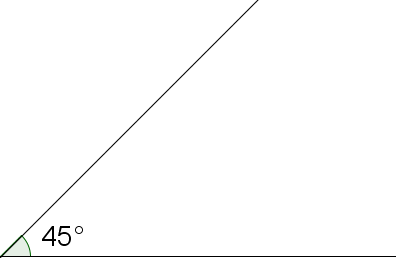 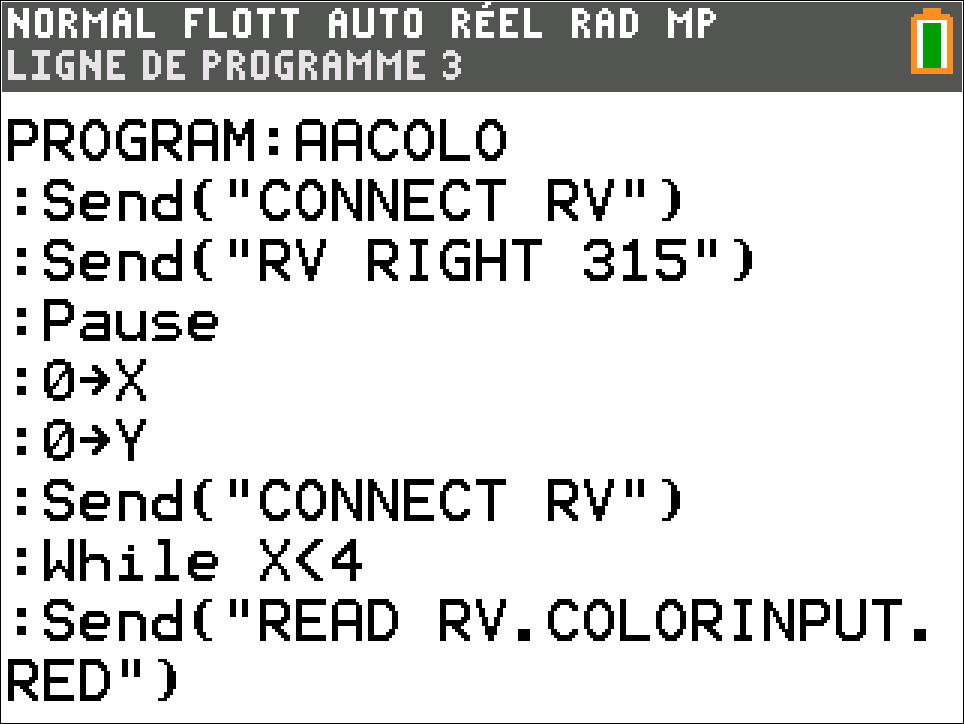 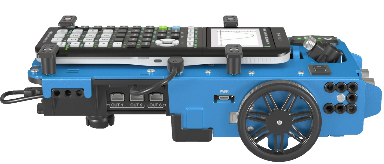 Le Rover
Dessiner un triangle
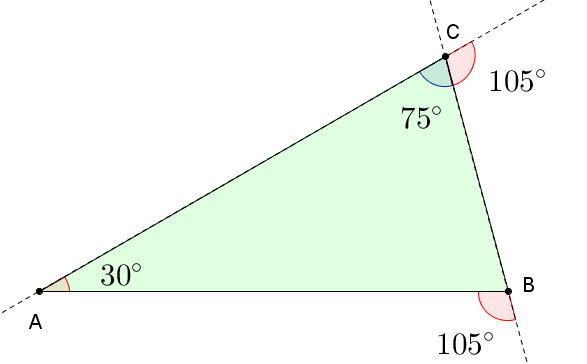 20 cm
10,36 cm
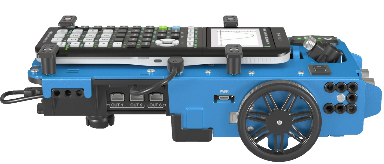 20 cm
Le Rover
Dessiner un triangle
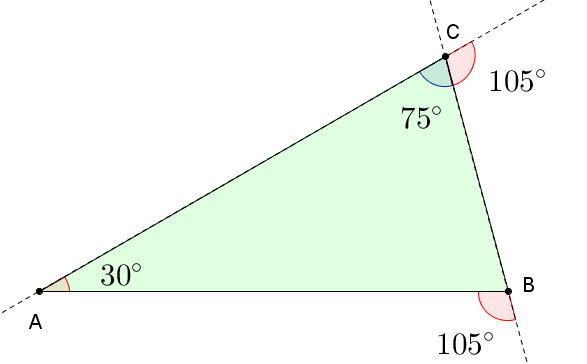 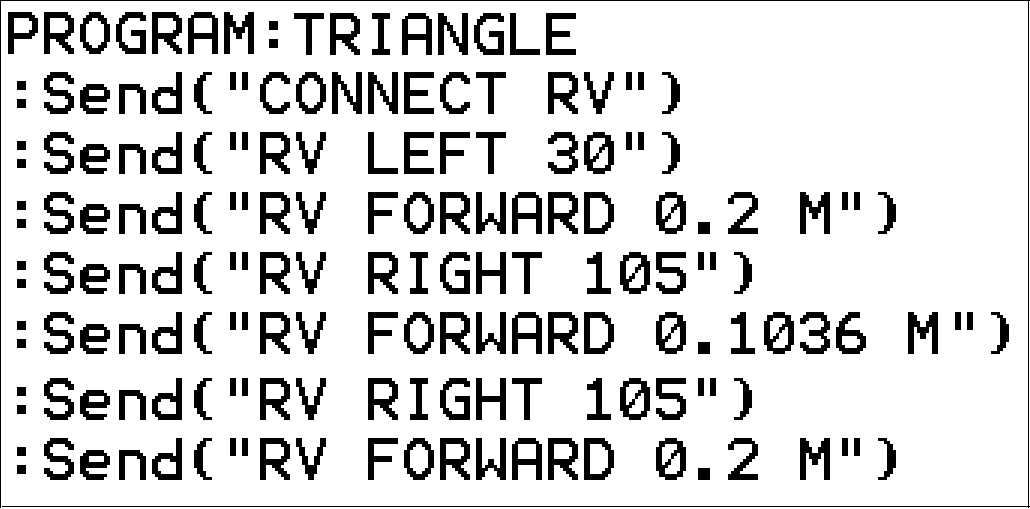 20 cm
10,36 cm
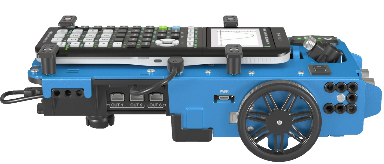 20 cm
Le Rover
Dessiner un triangle
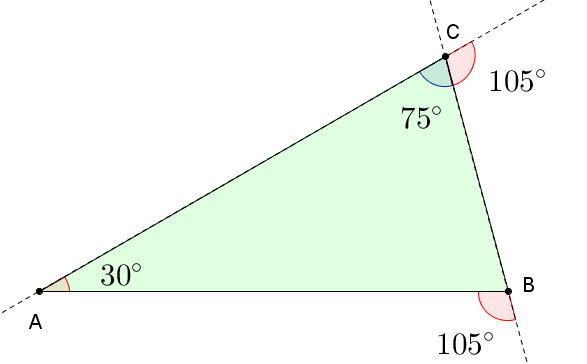 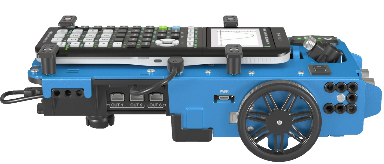 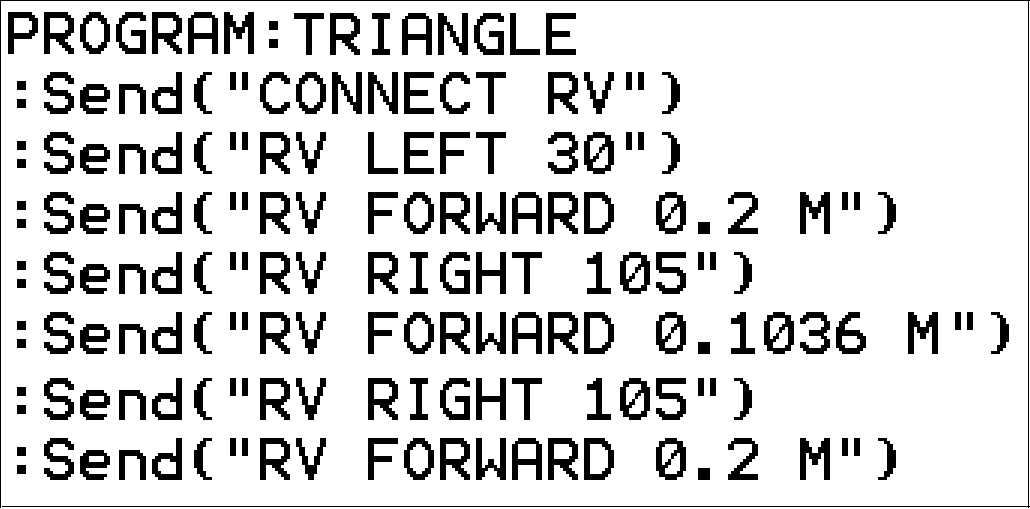 20 cm
10,36 cm
20 cm
Le Rover
Dessiner un triangle
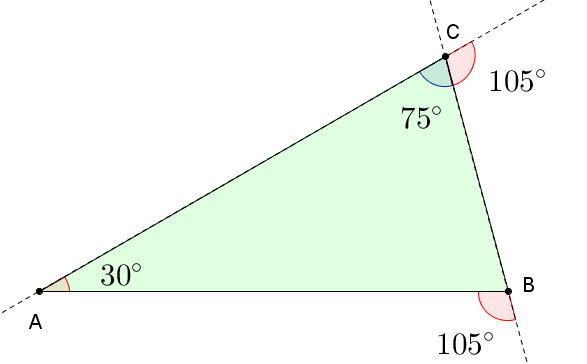 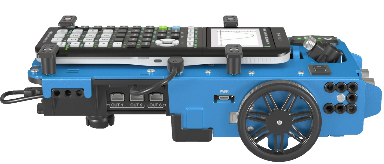 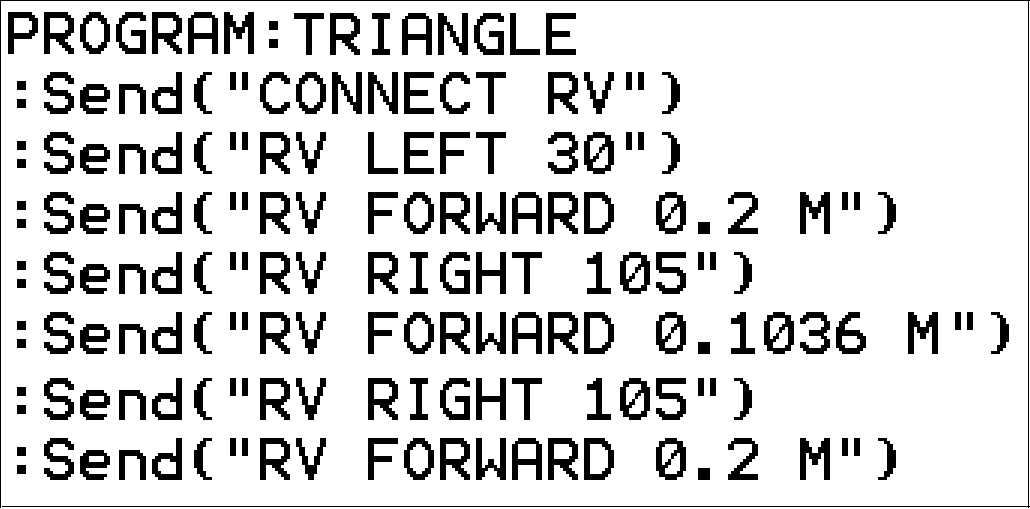 20 cm
10,36 cm
20 cm
Le Rover
Dessiner un triangle
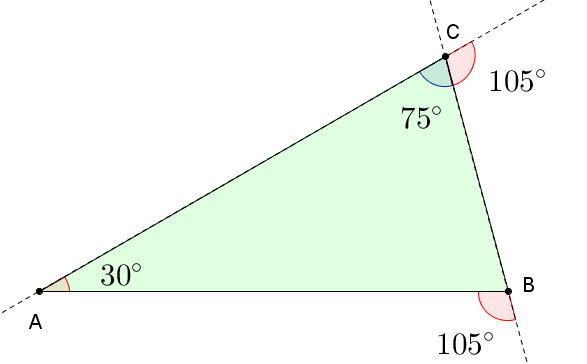 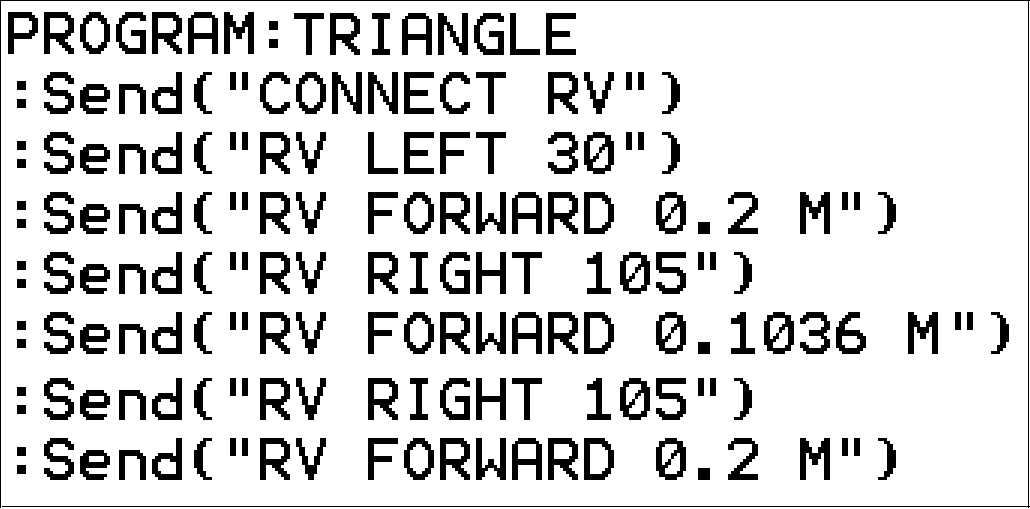 20 cm
10,36 cm
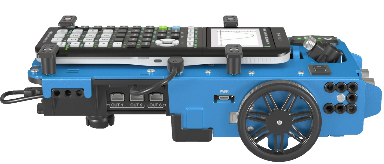 20 cm
Le Rover
Dessiner un triangle
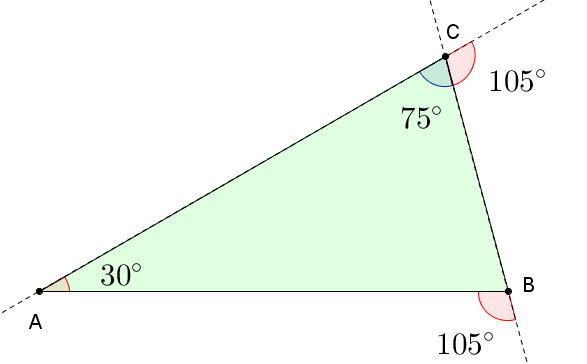 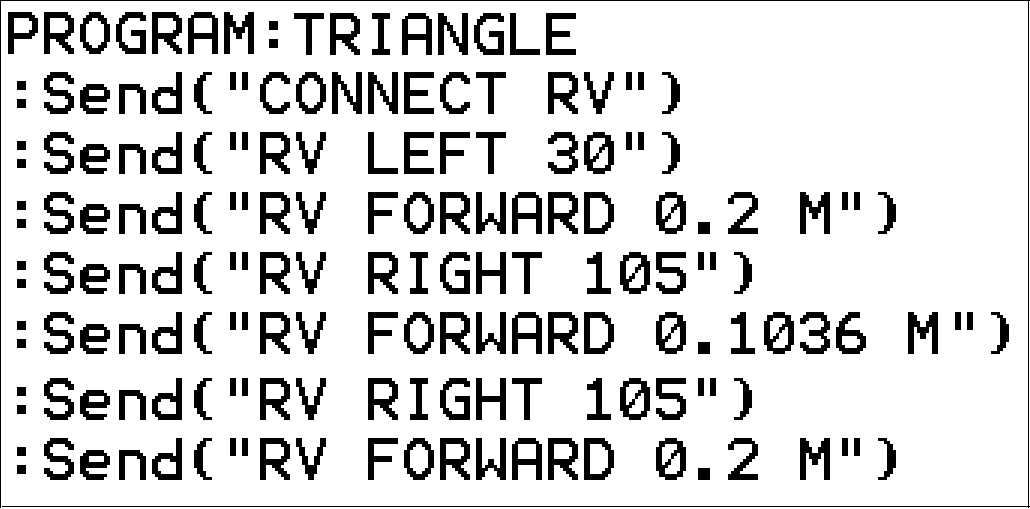 20 cm
10,36 cm
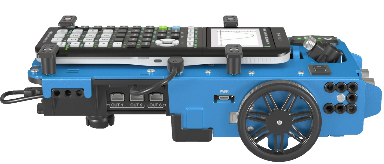 20 cm
Le Rover
Dessiner un triangle
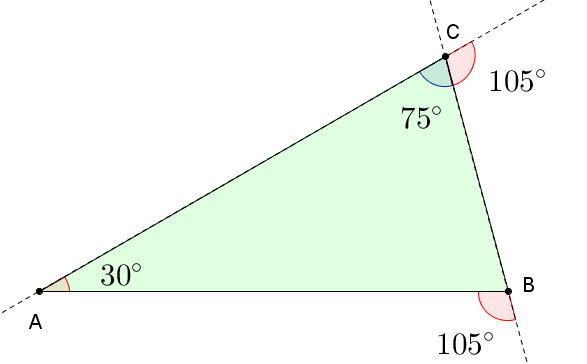 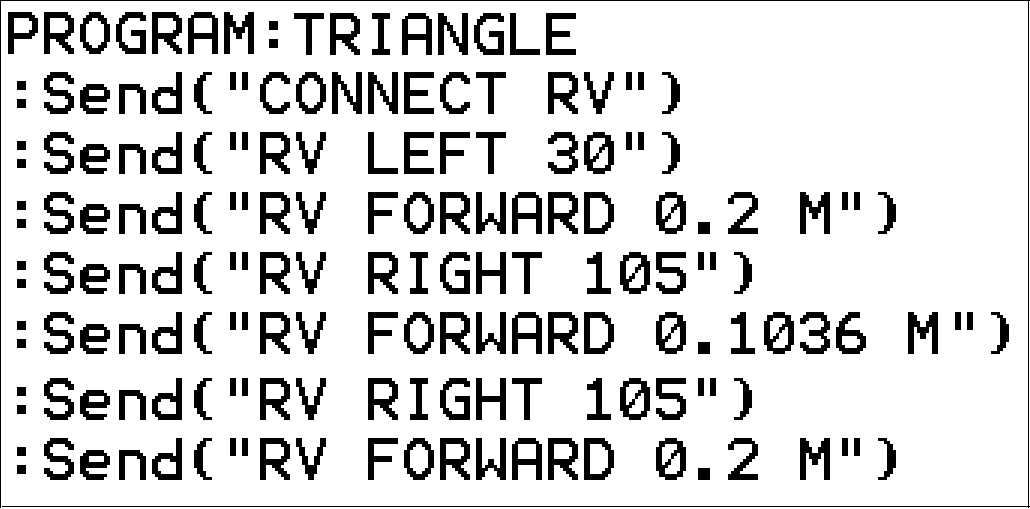 20 cm
10,36 cm
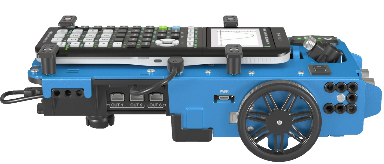 20 cm
Le Rover
Contrôler la vitesse du rover
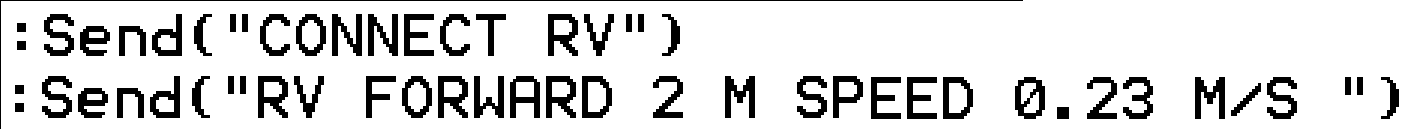 Le Rover
Contrôler la vitesse du rover
On peut aussi utiliser comme vitesse le nombre de tour de roue par seconde.
Il doit appartenir à l’intervalle [0,75 ; 1,22] (tour de roue par seconde)
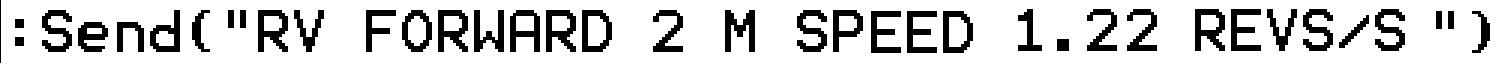 Le Rover
Le Pentagone
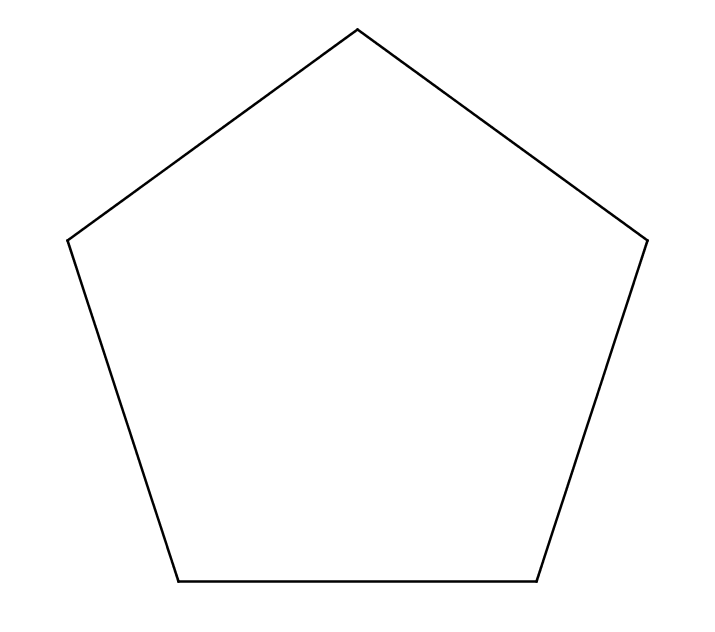 Le Rover
Le Pentagone
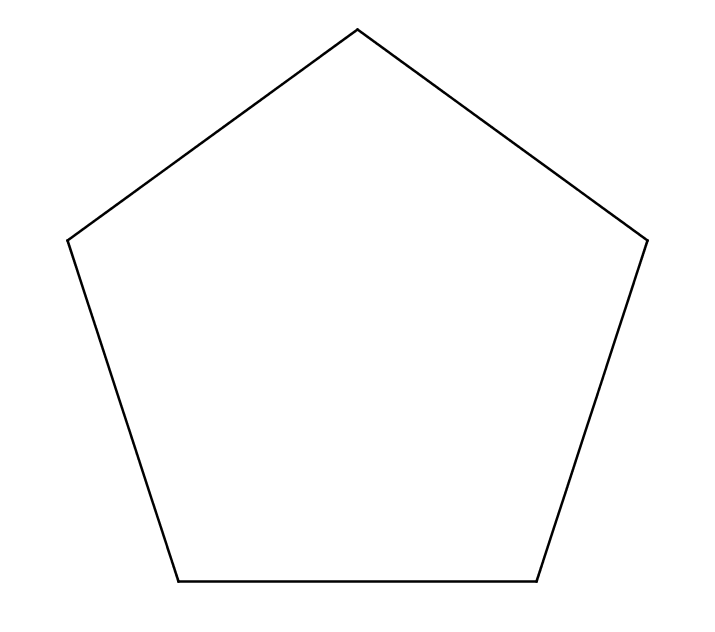 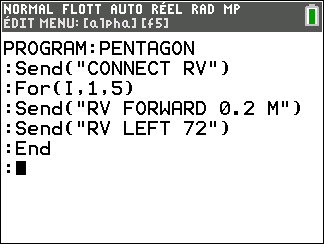 Le Rover
Généralisation : le polygone
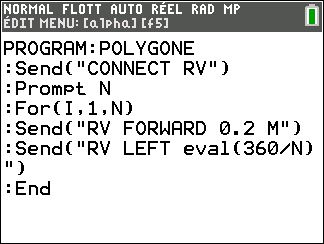 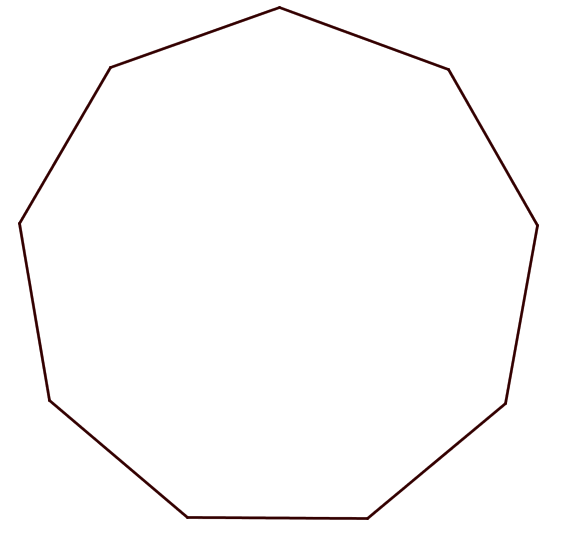 N=9
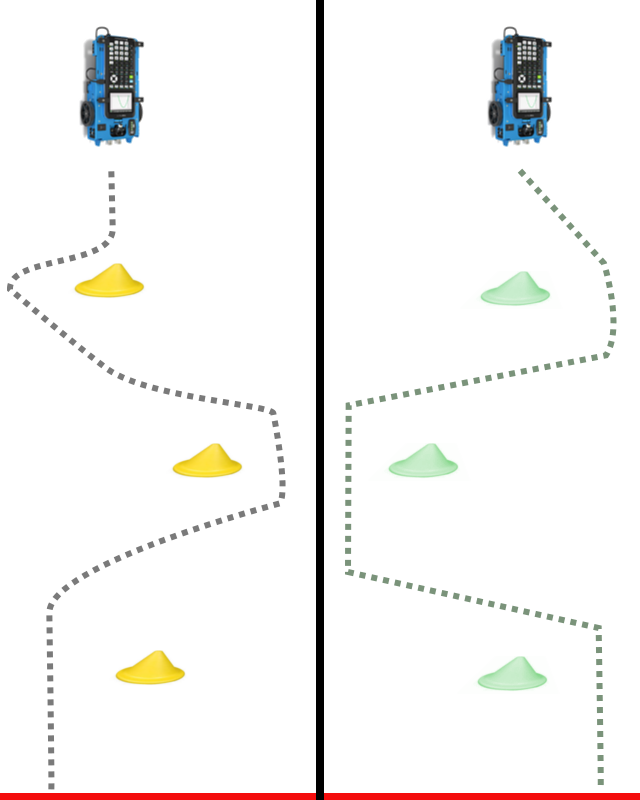 Rover Race
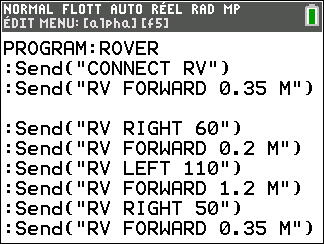 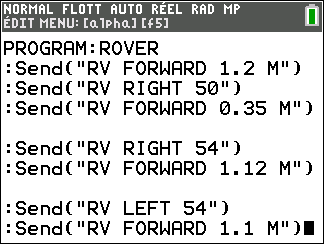 Le Rover
La grille et les coordonnées
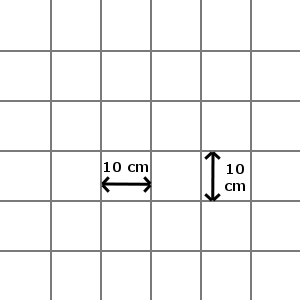 Le Rover
La grille et les coordonnées
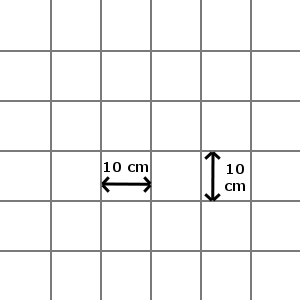 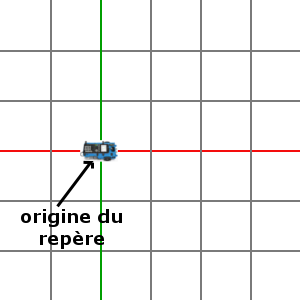 Le Rover
La grille et les coordonnées
A(2,5 ; -2)  	B(5 ; 0)	C(5 ; 3,5)  
D(7 ; 3,5) 	E(9 ; -1) 	F(13 ; -1)
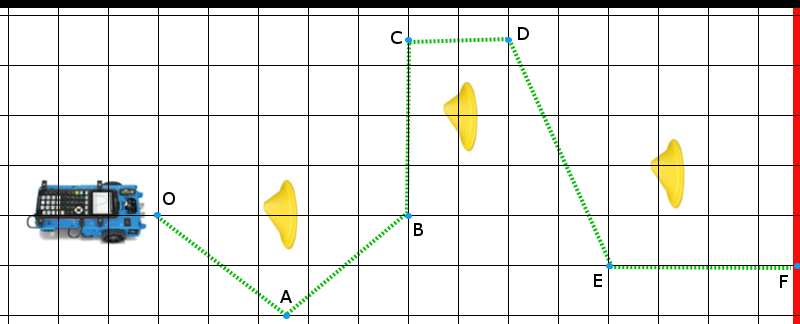 Le Rover
La grille et les coordonnées
A(2,5 ; -2)  	B(5 ; 0)	C(5 ; 3,5)  
D(7 ; 3,5) 	E(9 ; -1) 	F(13 ; -1)
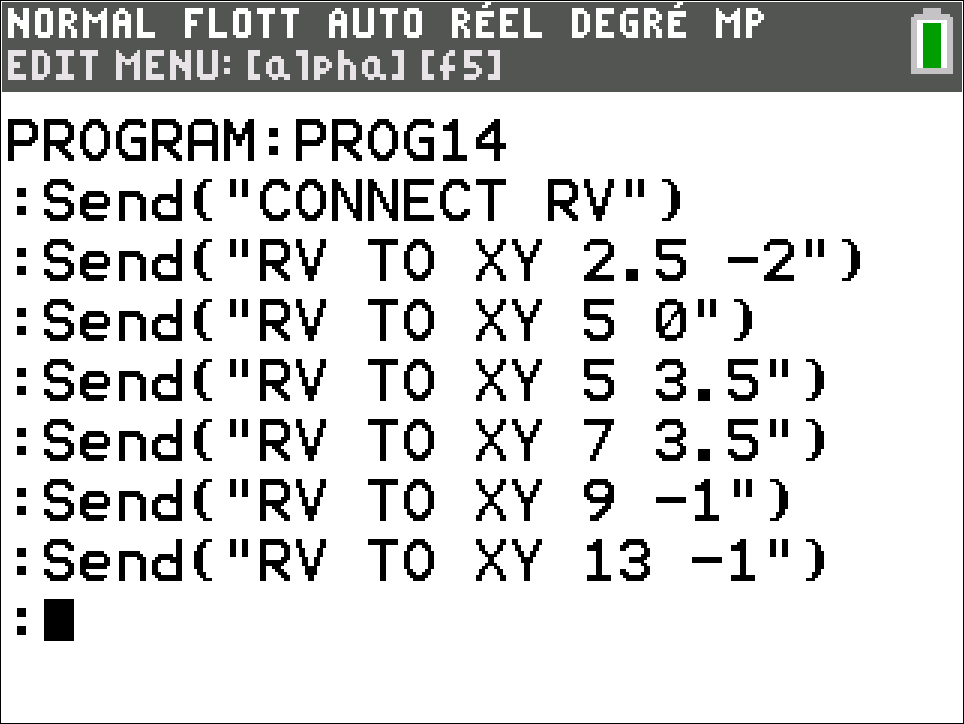 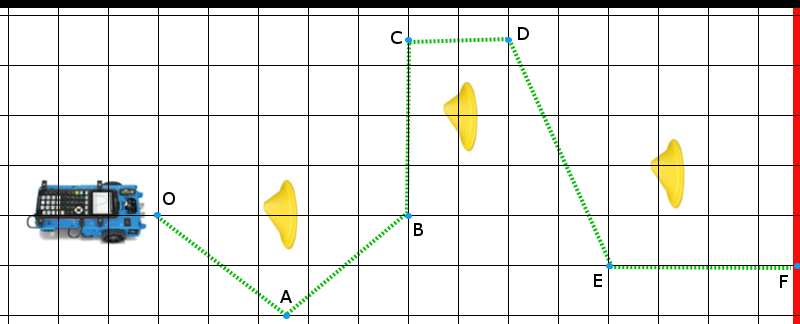 Le Rover
Analyse de la trajectoire
On peut obtenir une liste de certaines variables
À chaque fin de commande :
Les abscisses (grille)
Les ordonnées (grille)
Le temps de parcours
La position angulaire
La distance
Le nombre de tours des roues
Les commandes envoyées
Le Rover
Analyse de la trajectoire
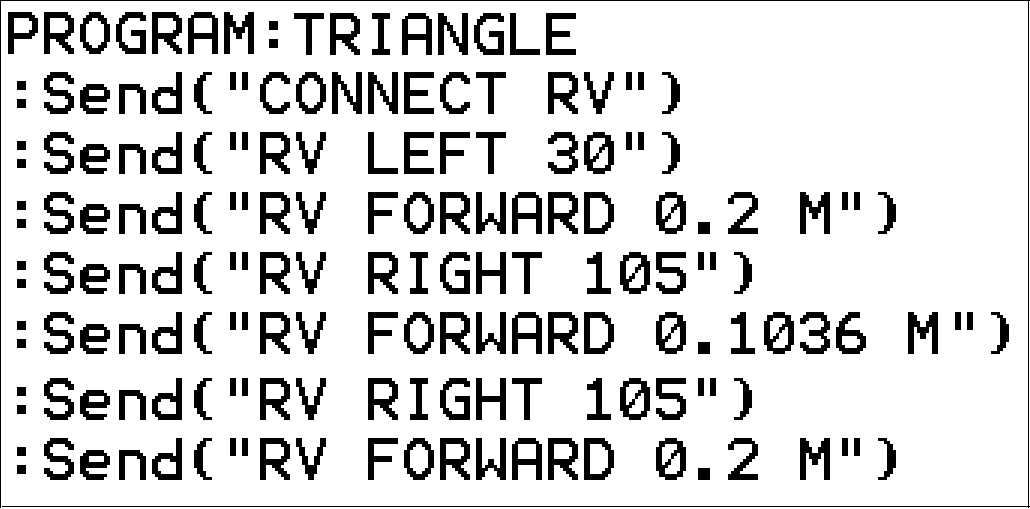 On peut obtenir une liste de certaines variables
À chaque fin de commande :
Les abscisses (grille)
Les ordonnées (grille)
Le temps de parcours
La position angulaire
La distance
Le nombre de tours des roues
Les commandes envoyées
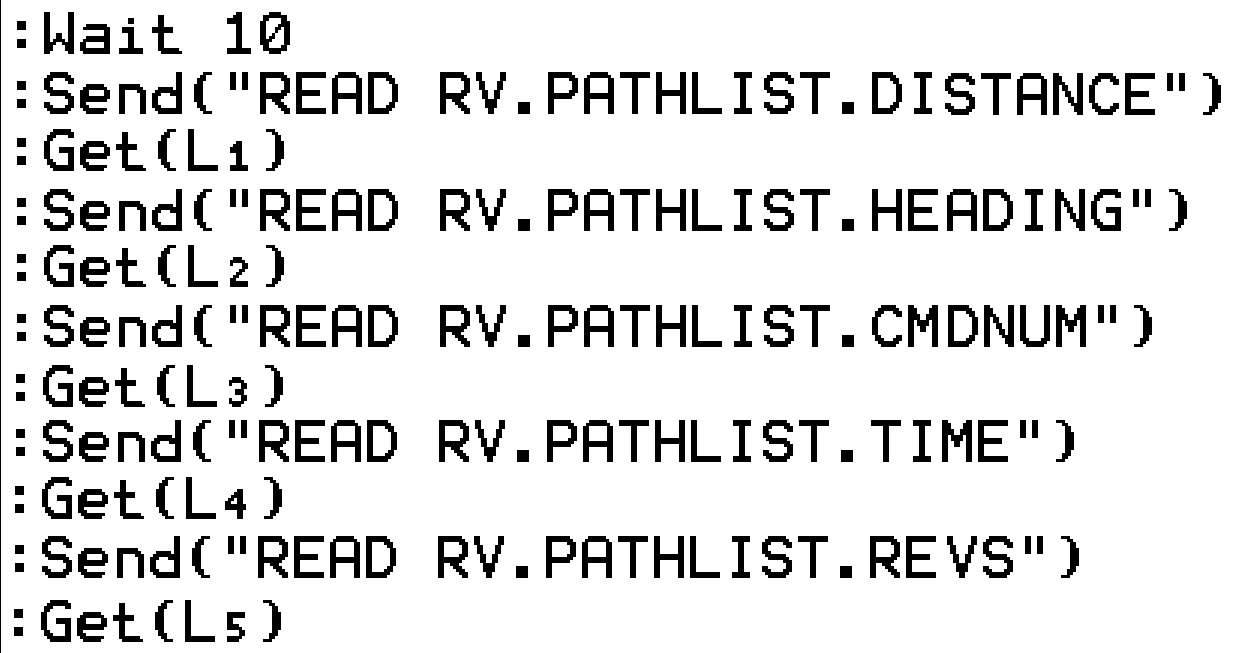 Le Rover
Analyse de la trajectoire
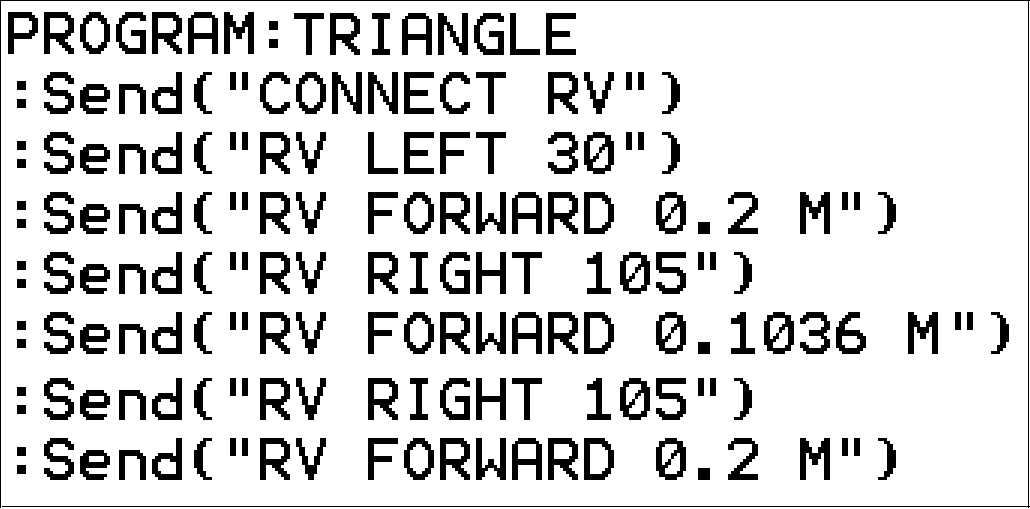 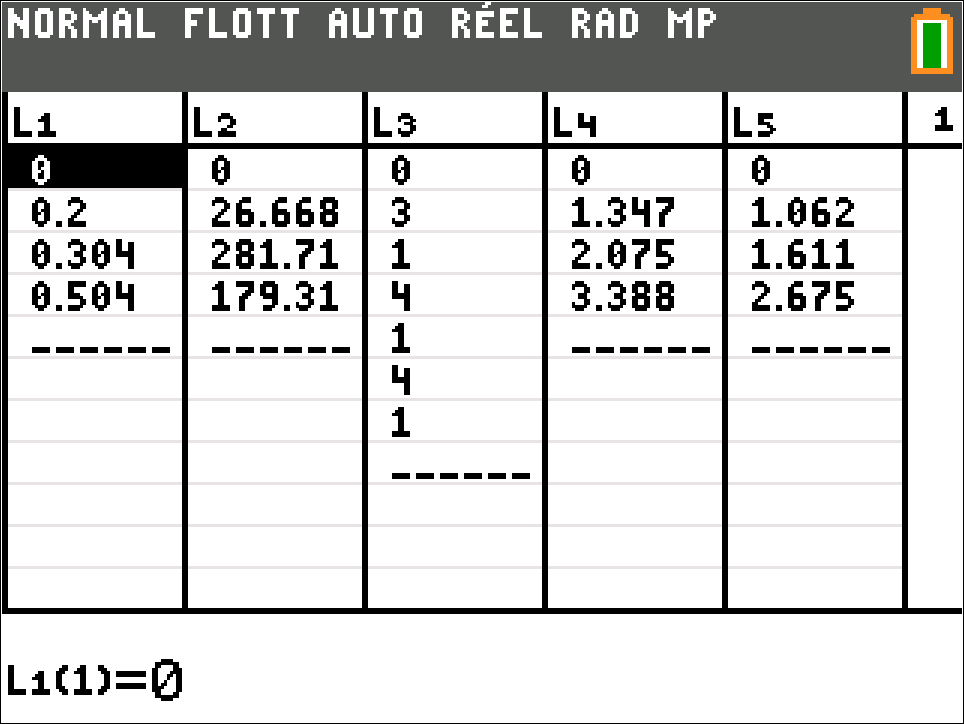 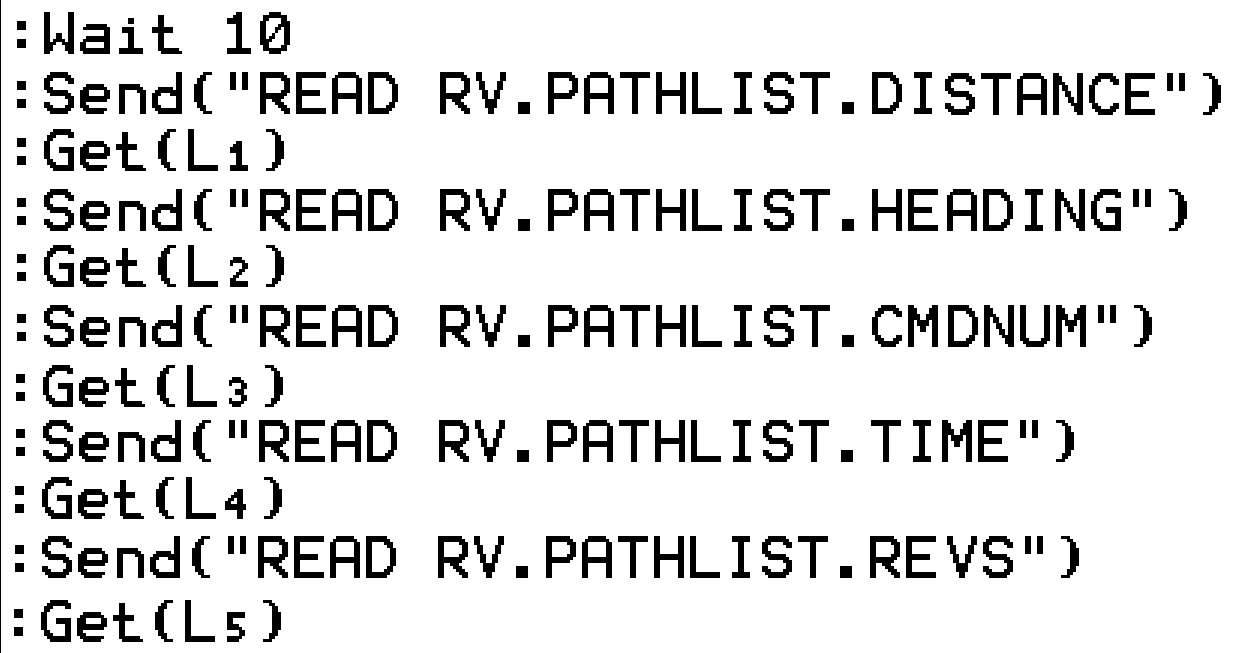 Le Rover
Le capteur de distance
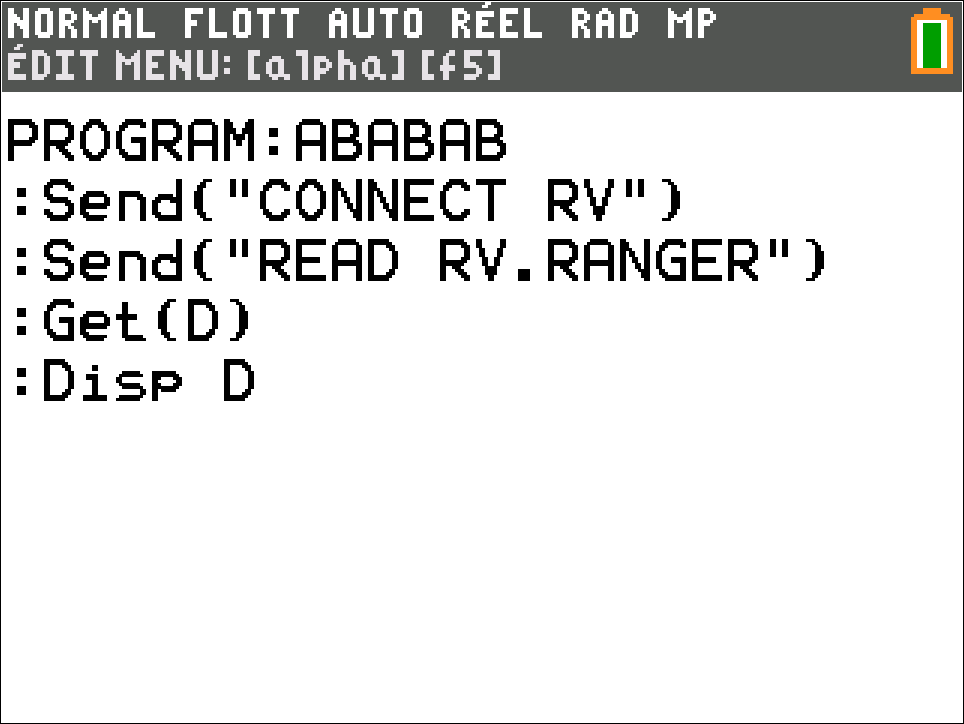 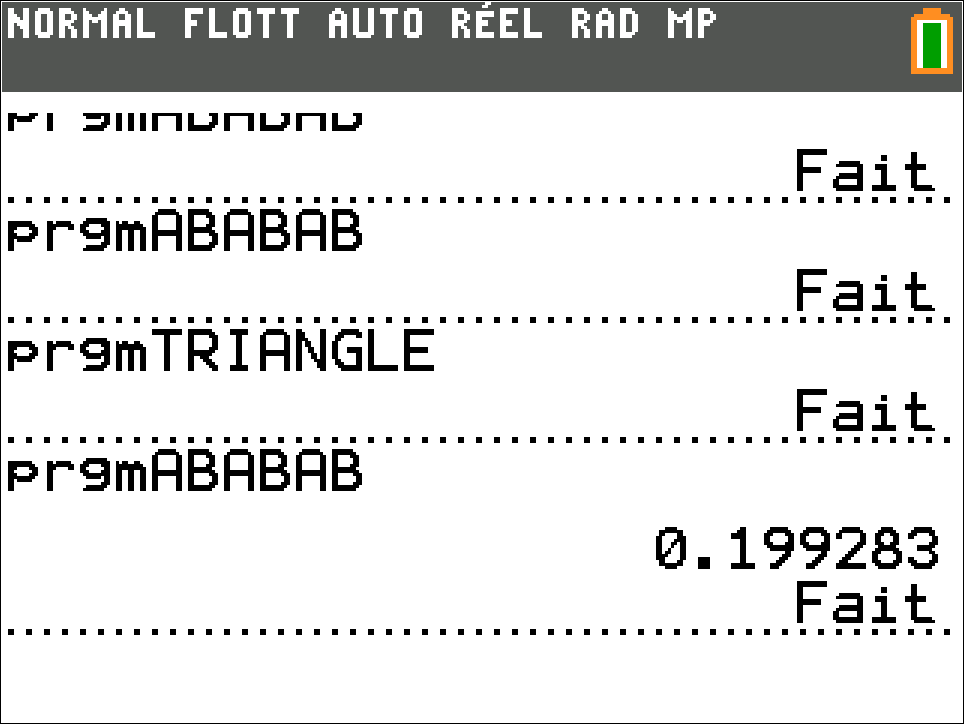 Le Rover
Place aux artistes
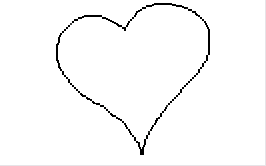 Le Rover
Place aux artistes
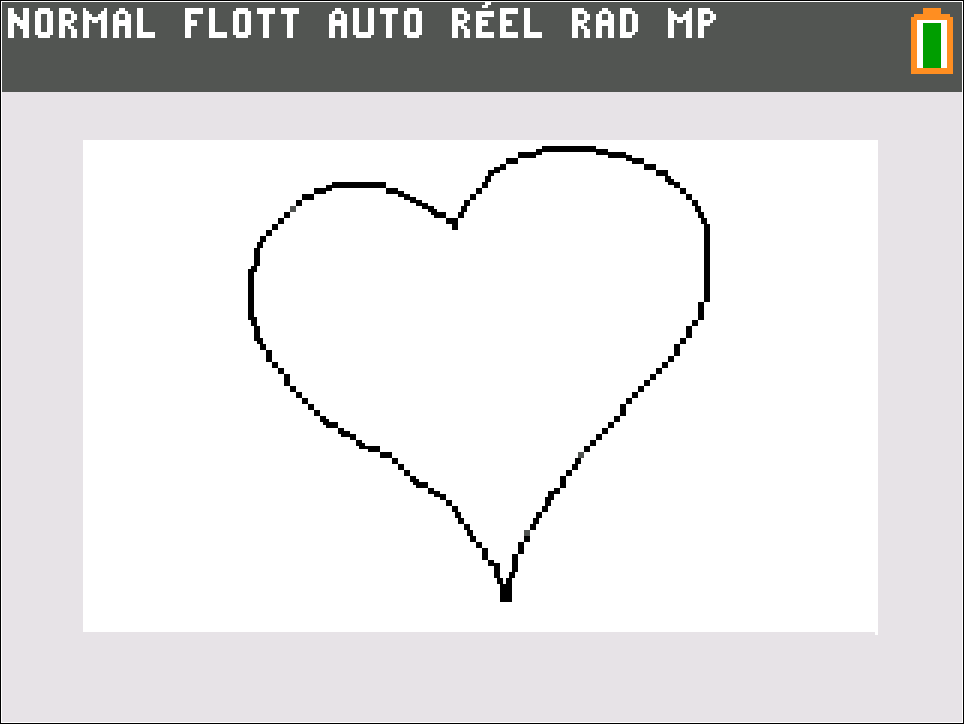 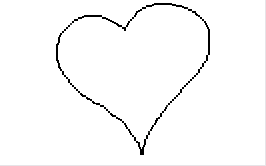 Le Rover
Place aux artistes
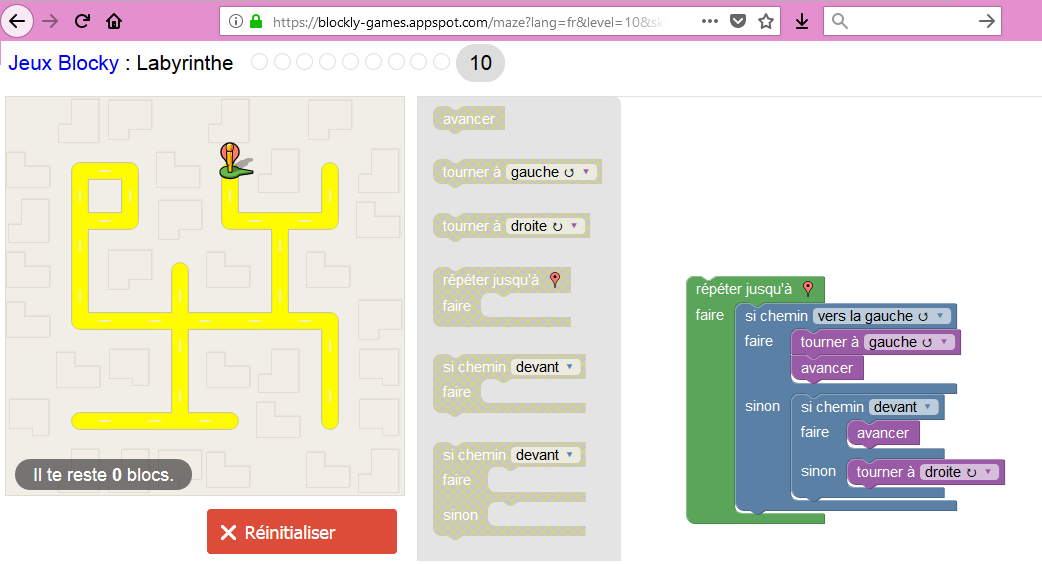 Le Rover
Place aux artistes
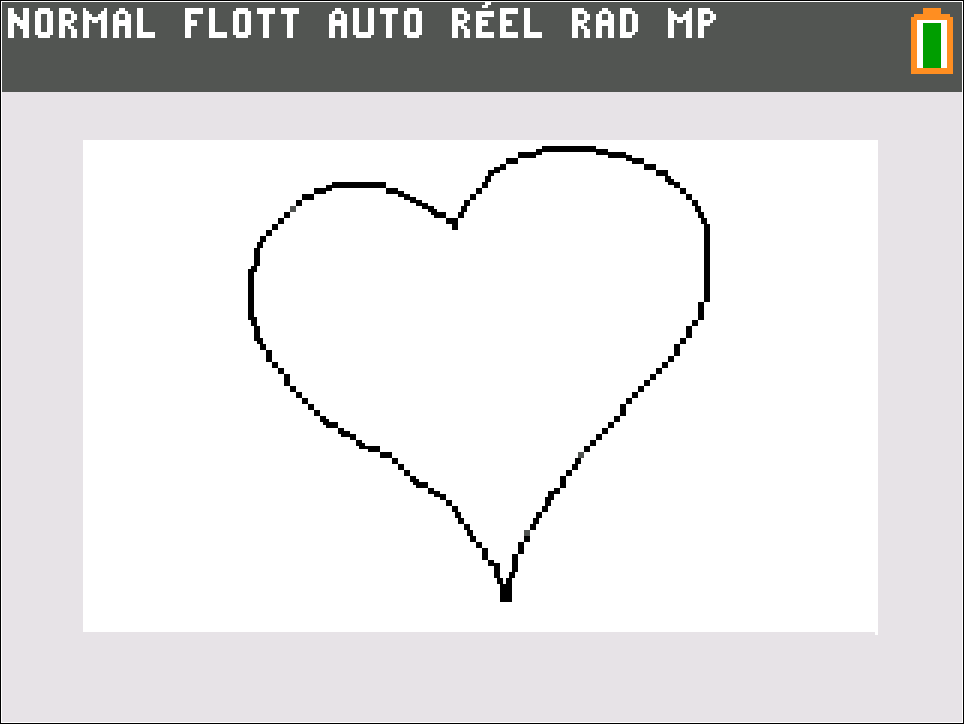 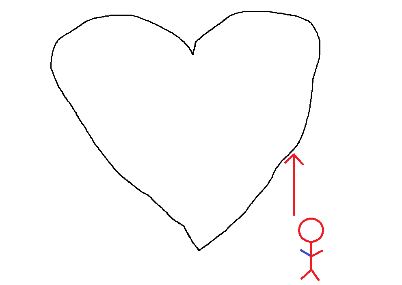 Le Rover
Place aux artistes
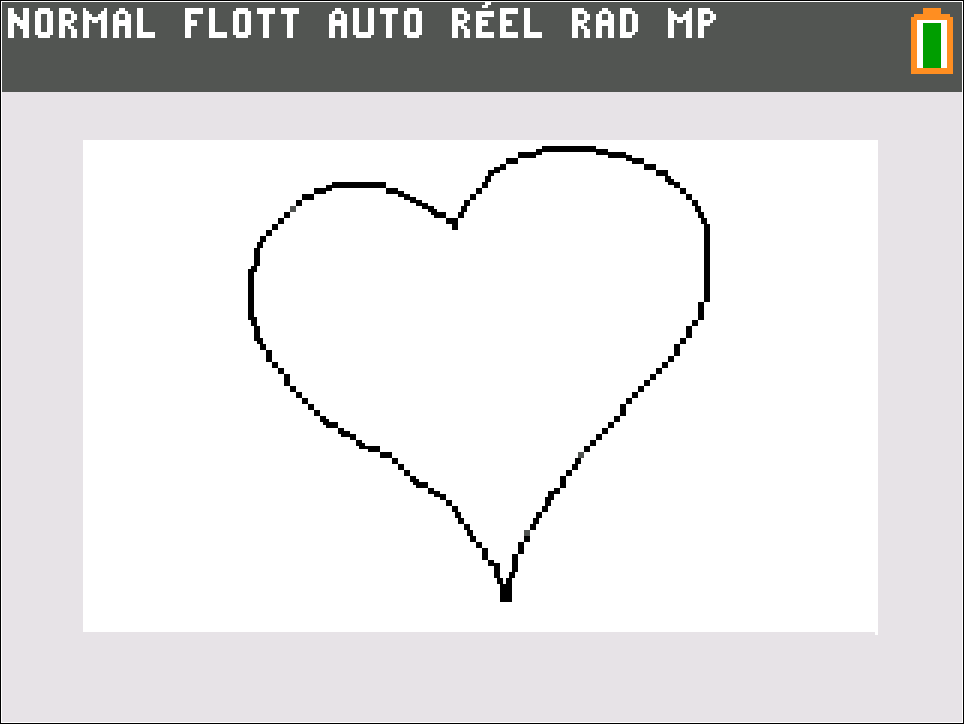 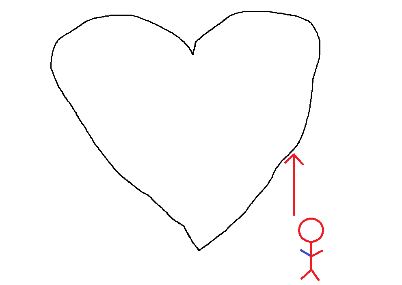 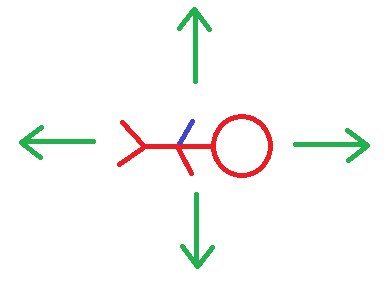 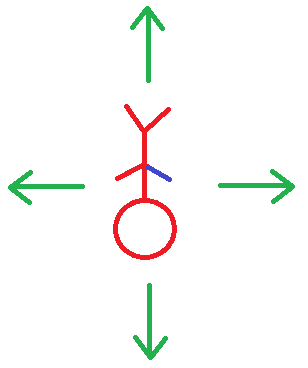 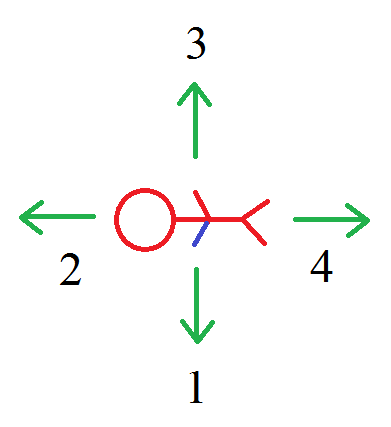 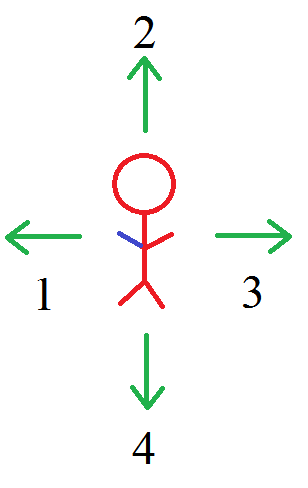 Le Rover
Ajout d’une pince
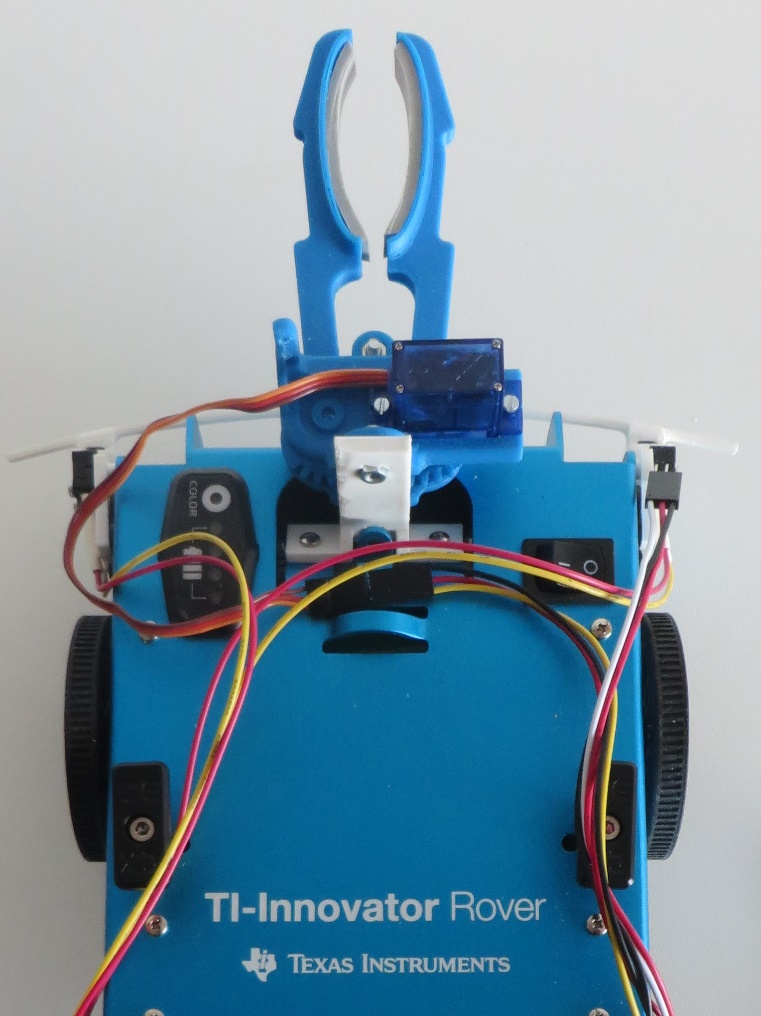 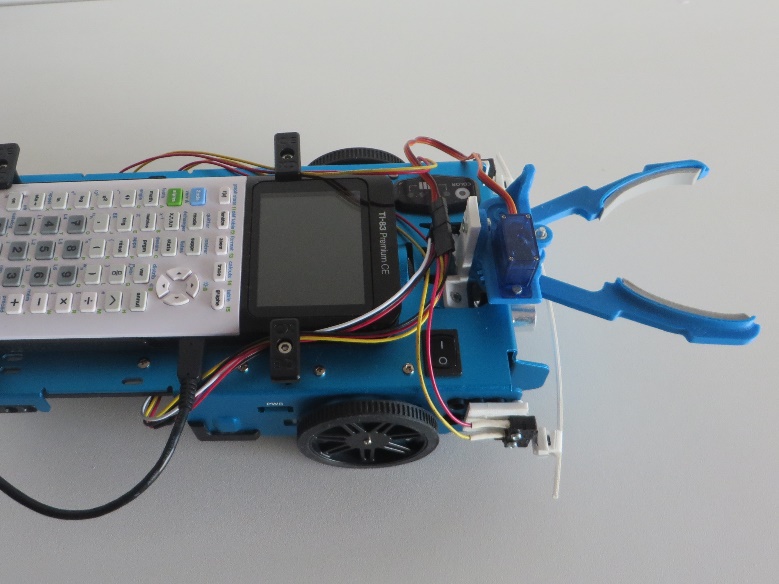 Le Rover
Ajout d’une pince
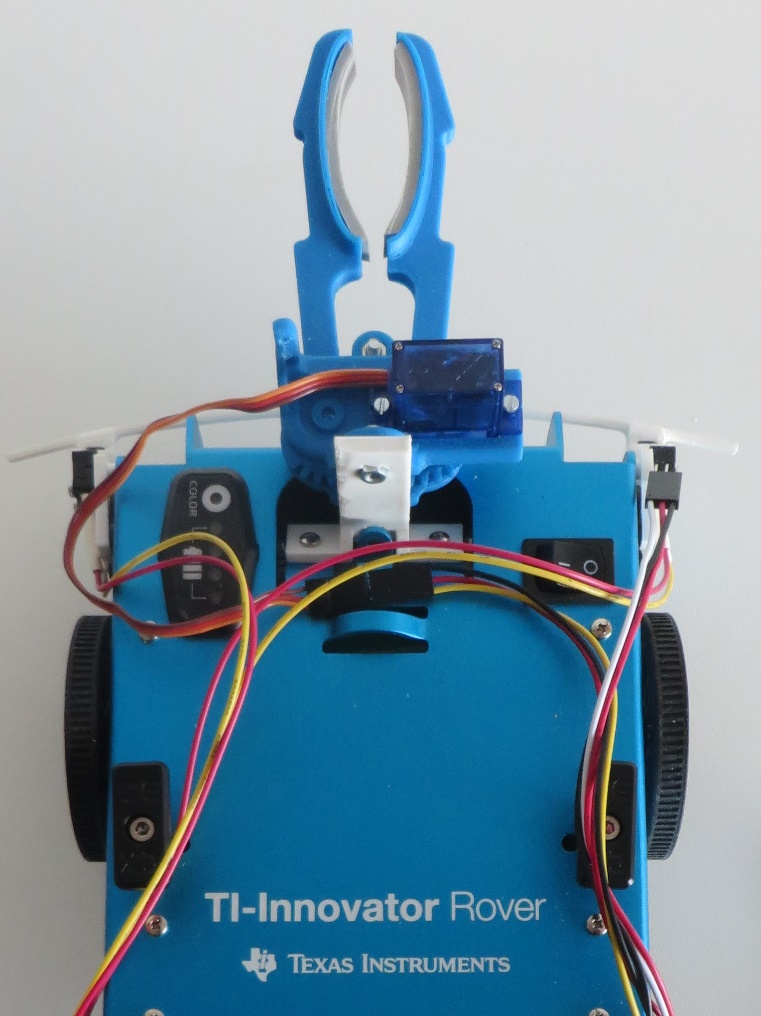 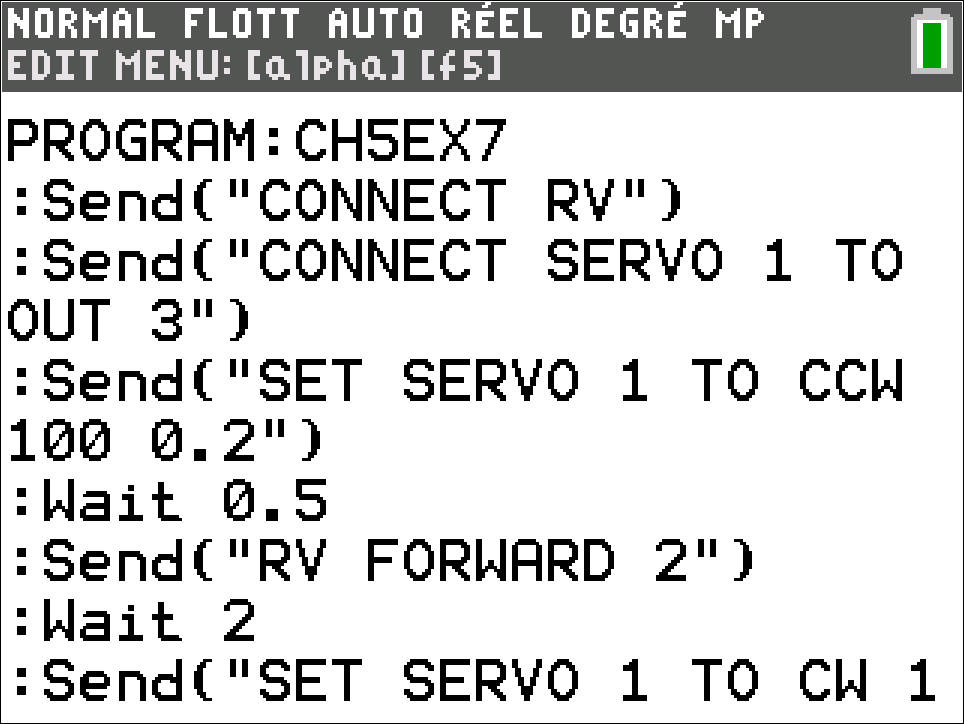 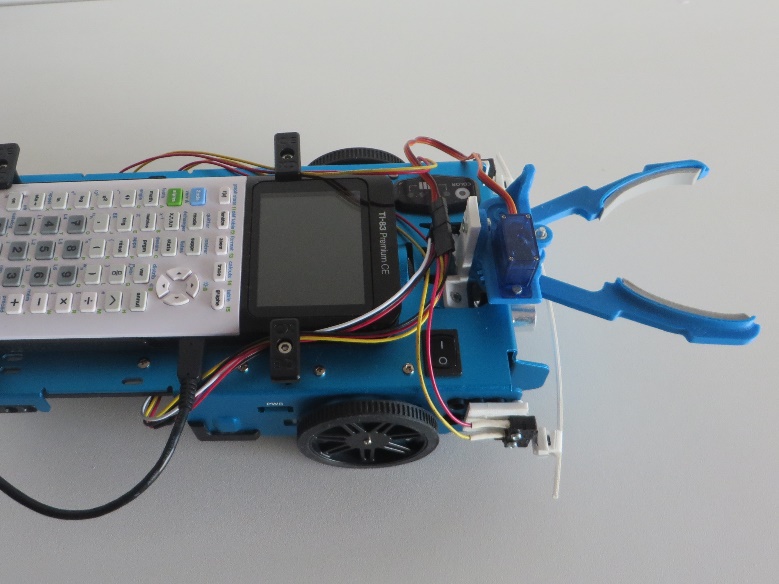 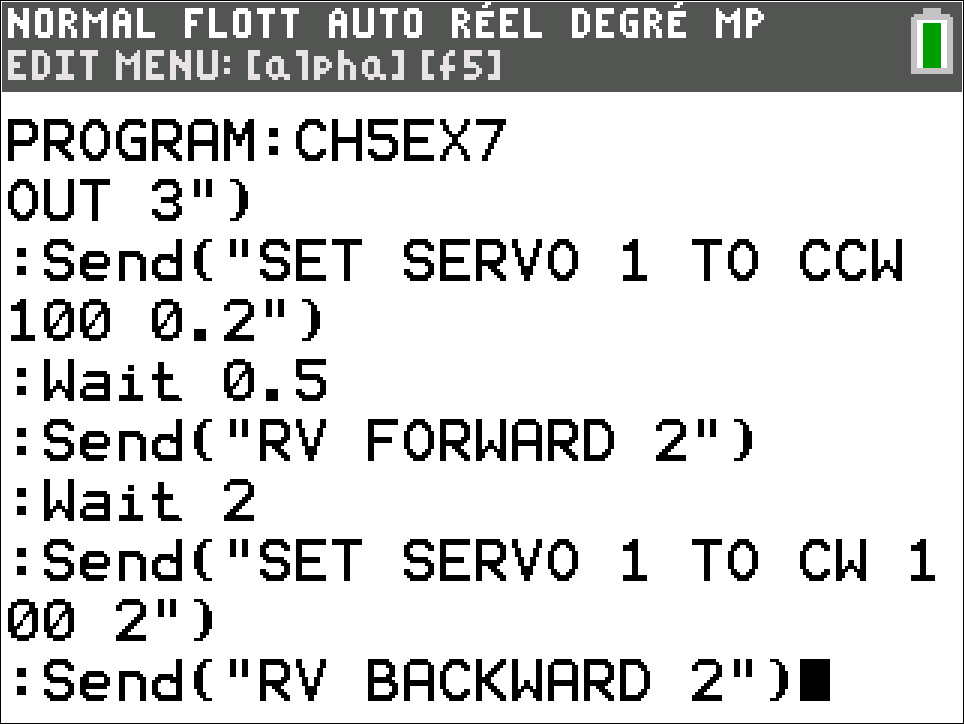 Le Rover
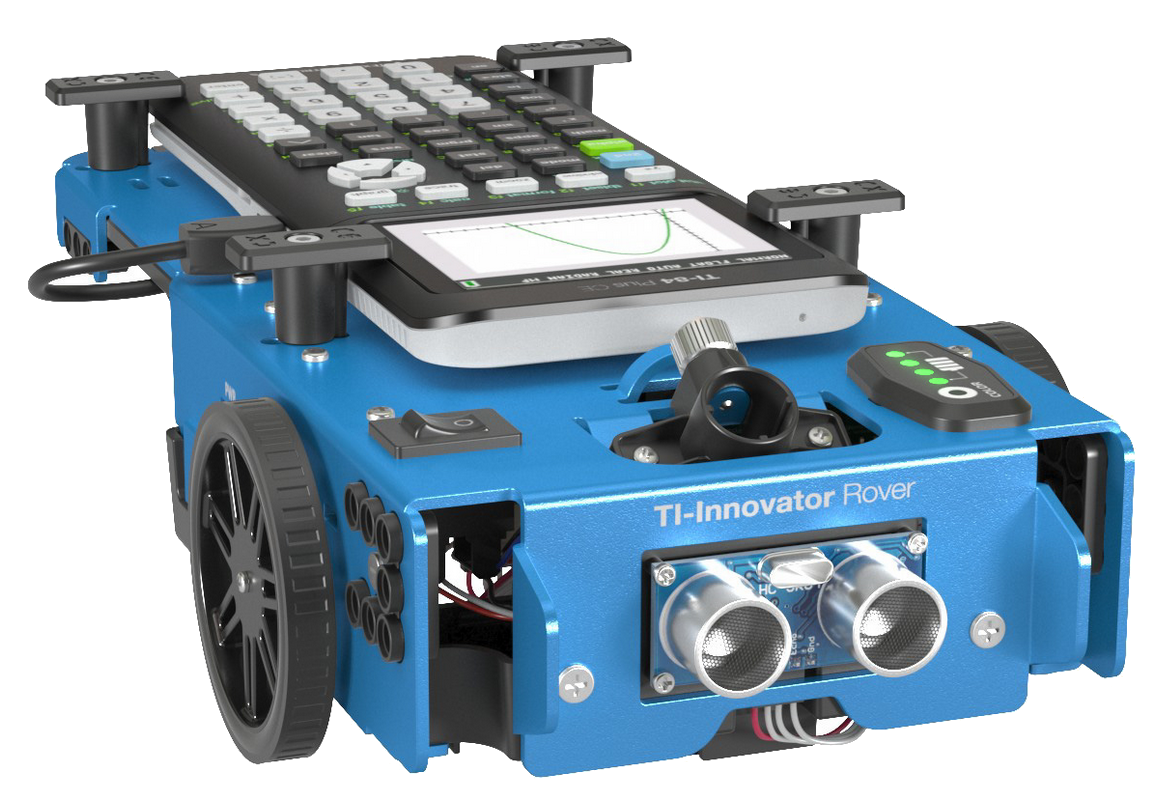